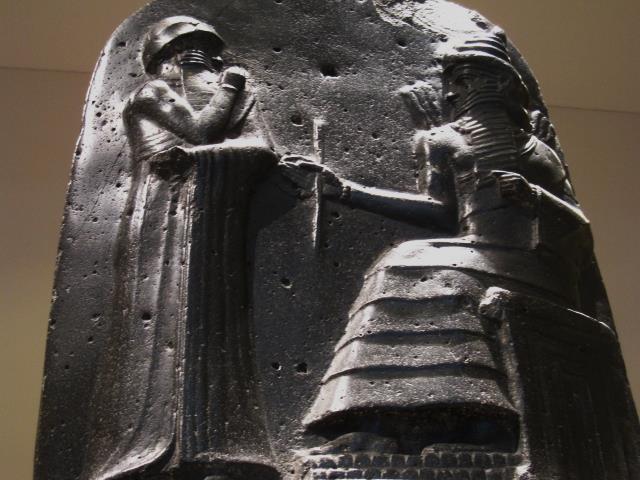 Hammurabi’s Code
Photo by erin & camera
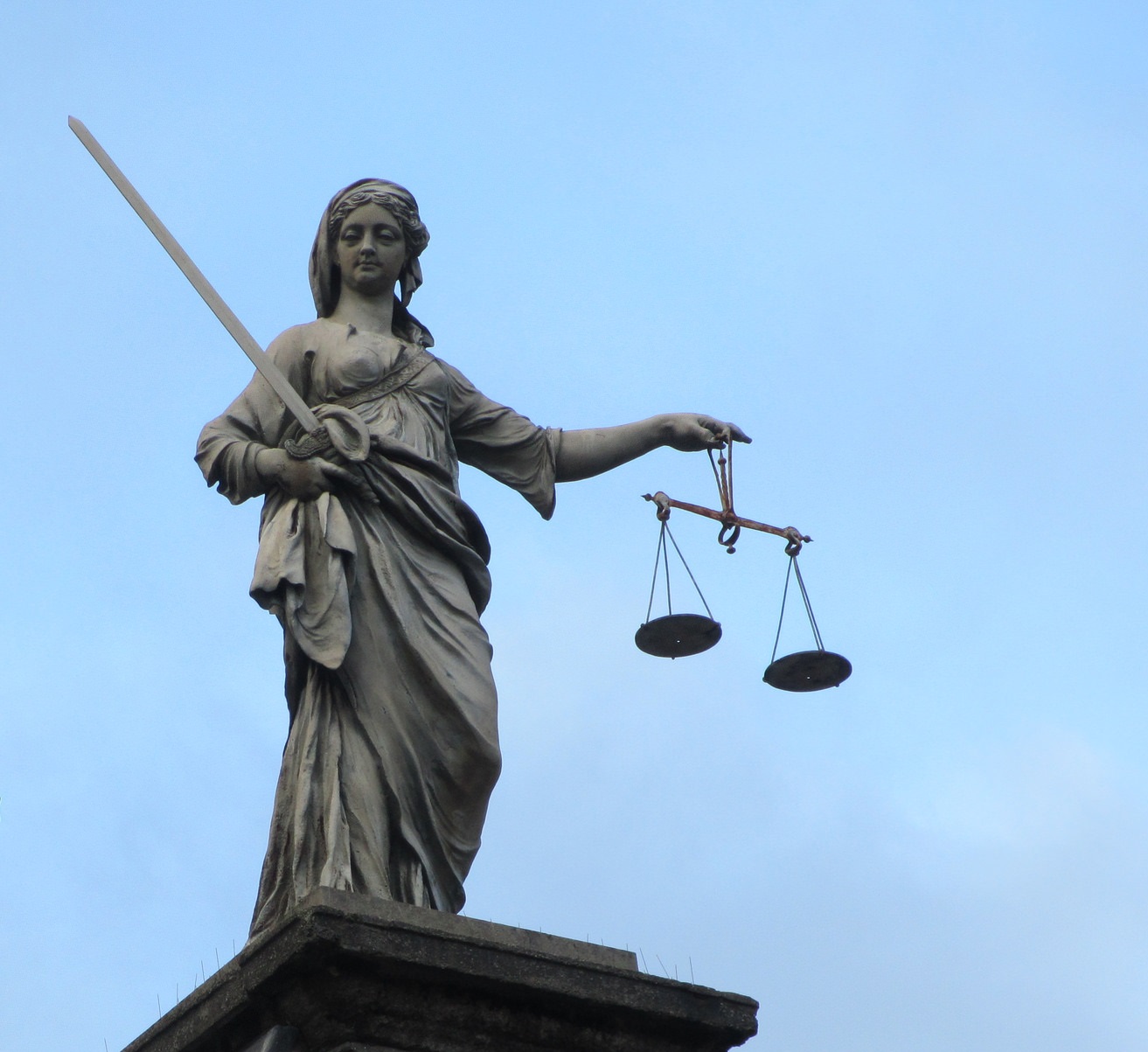 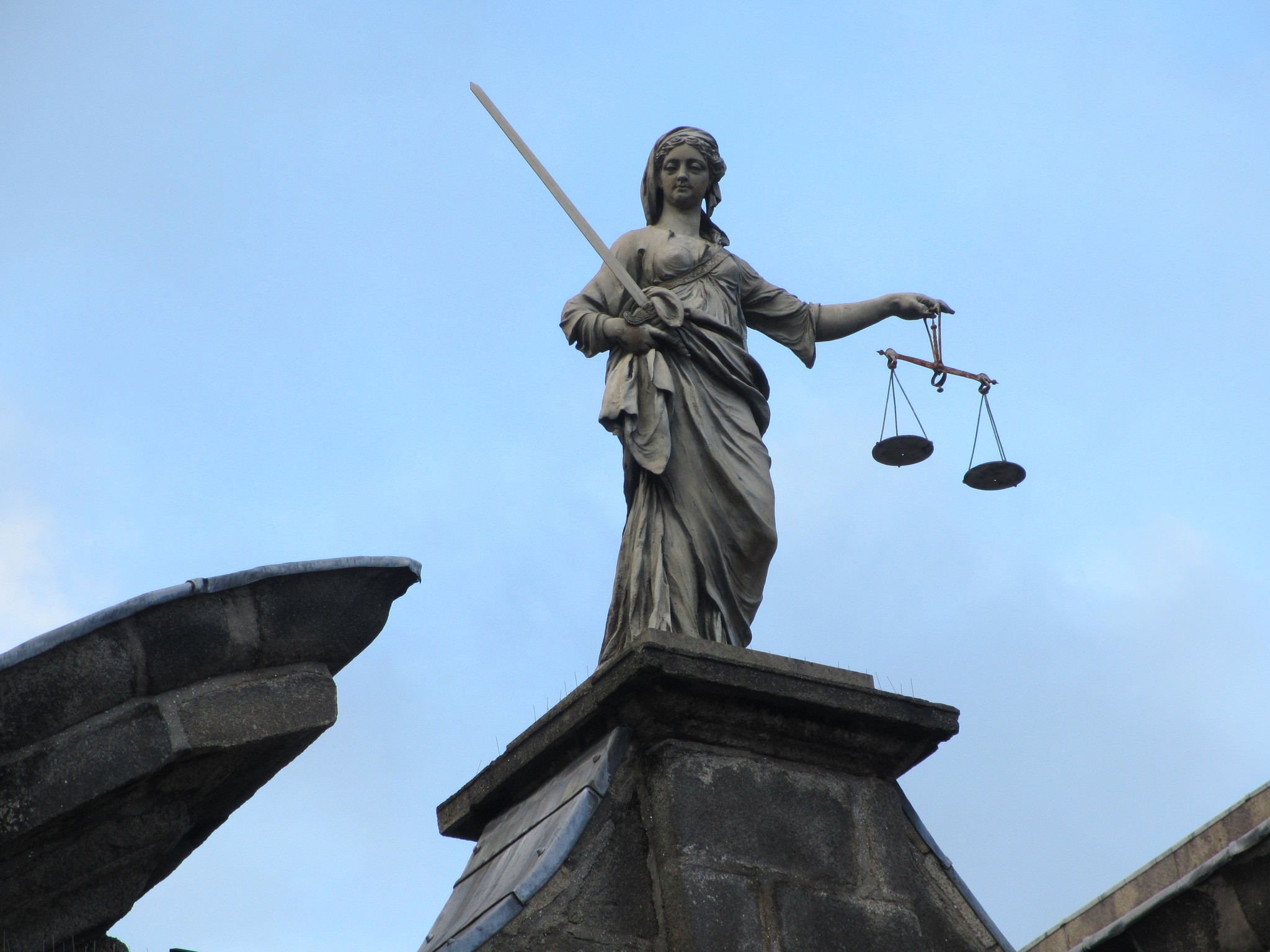 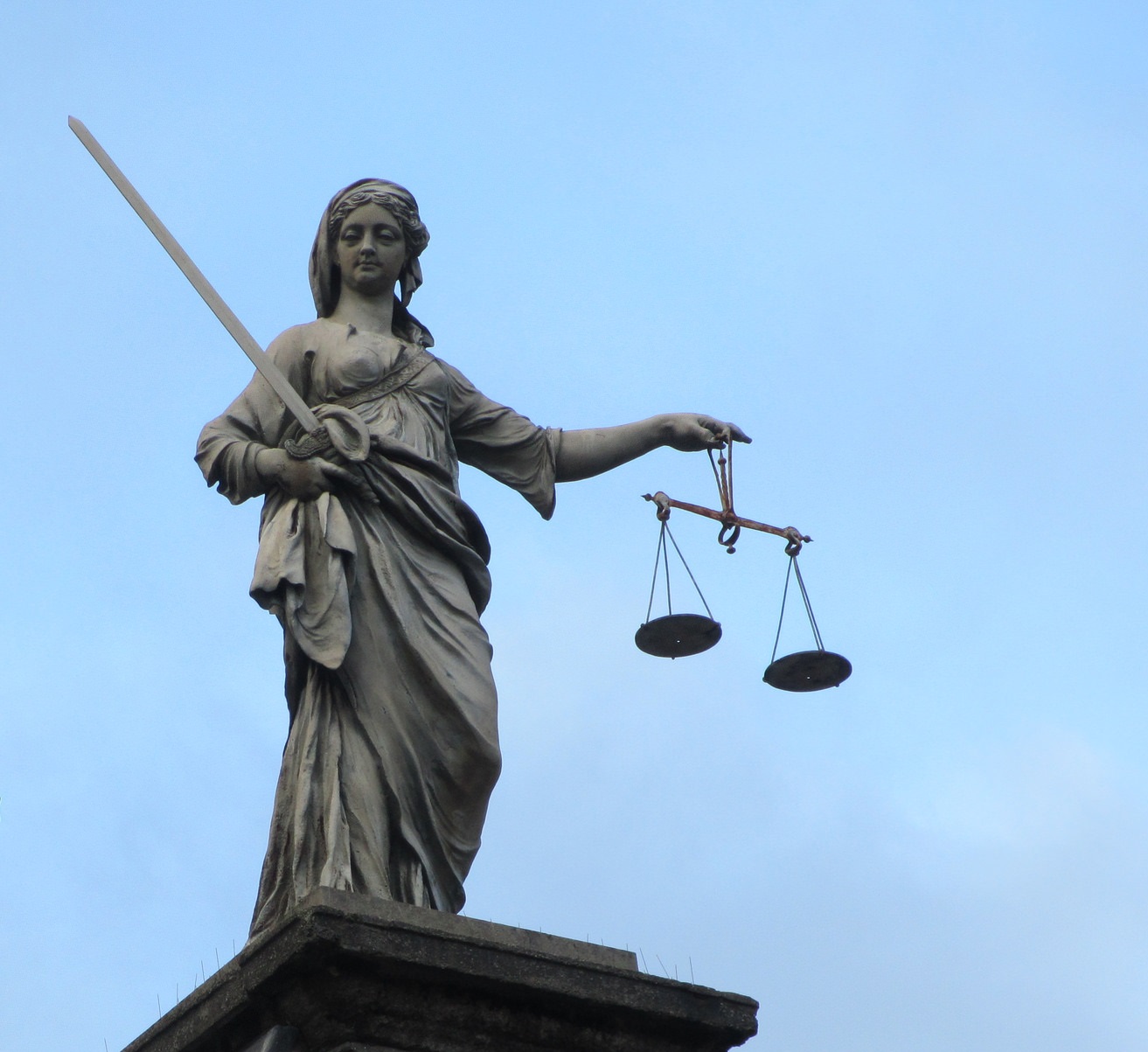 Why do we need Laws?
Photo by Jason Rosenberg
THE RULE OF LAW
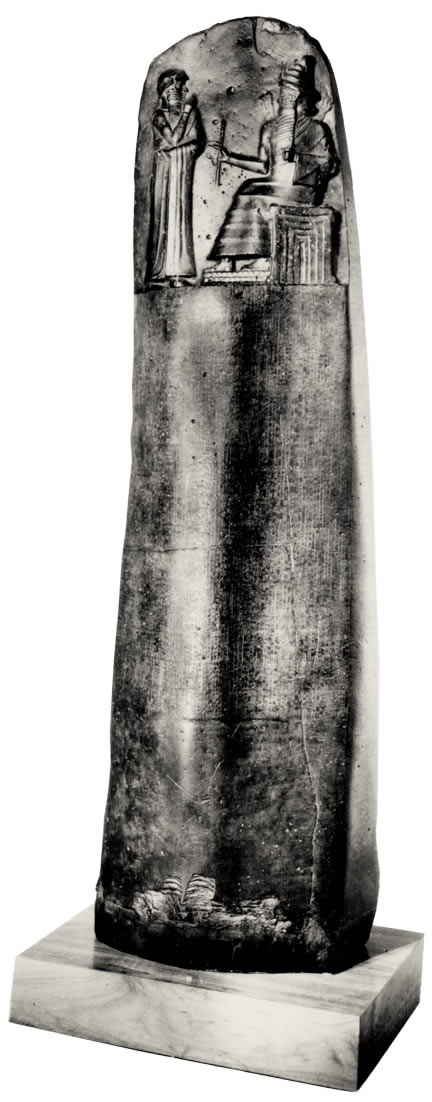 Laws
Law codes attempt to establish the RULE OF LAW by:

Defining Criminal Acts
Punishing Violators
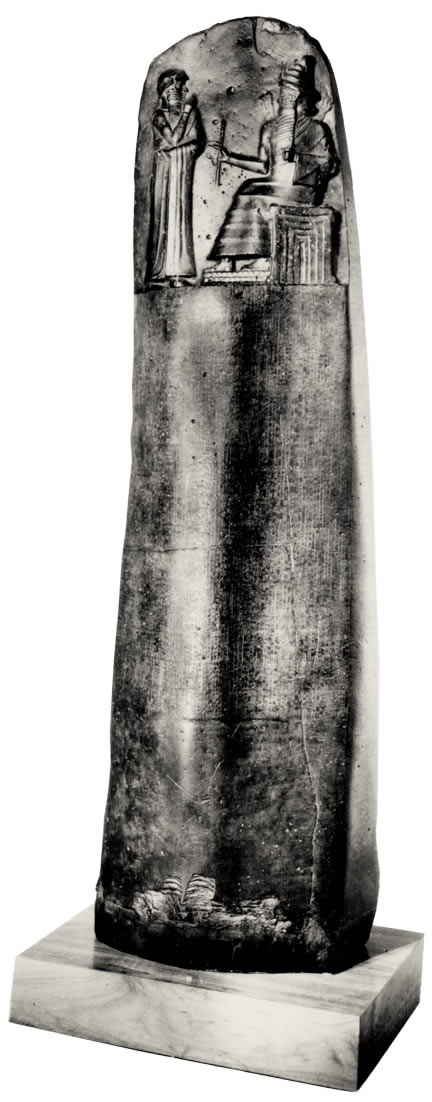 HAMMURABI’S CODE
c.  1772 B.C.
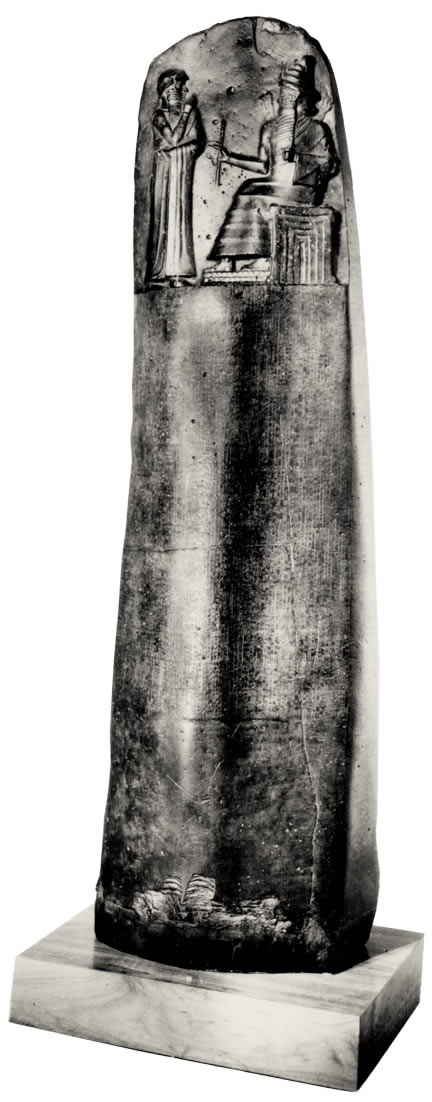 HAMMURABI’S CODE
The oldest known code of laws in human history
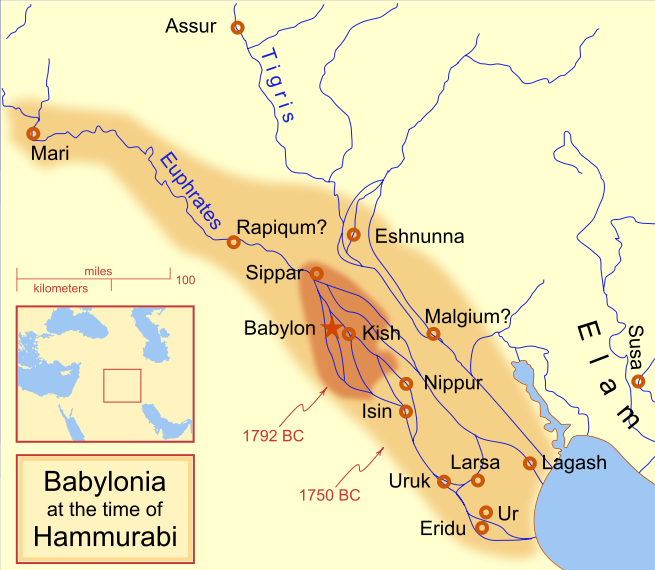 Map by MapMaster
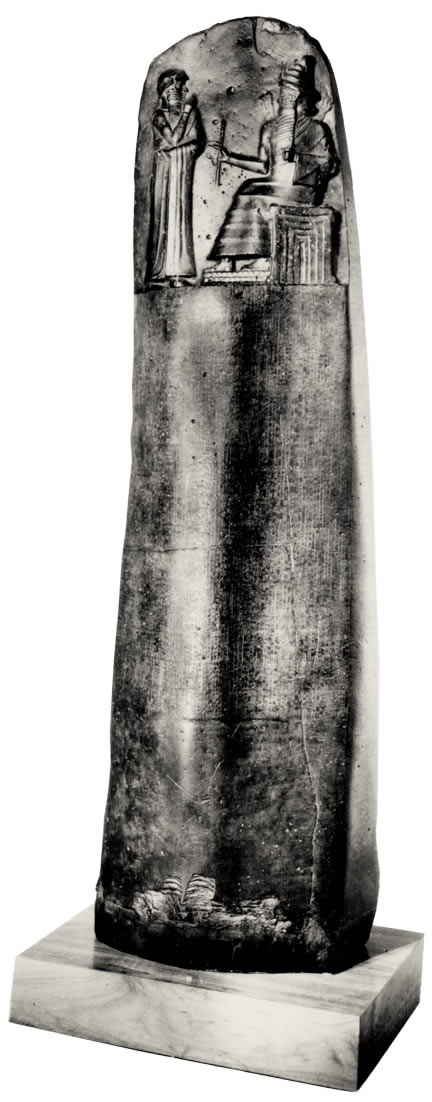 PREAMBLE
to bring about the rule of righteousness 
to destroy the wicked and the evil-doers; 
so that the strong should not harm the weak; 
so that I should rule… 
and enlighten the land, 
to further the well-being of mankind…
[Speaker Notes: The stated purposes of Hammurabi’s Code were, “to bring about the rule of righteousness in the land, to destroy the wicked and the evil-doers; so that the strong should not harm the weak; so that I should rule… and enlighten the land, to further the well-being of mankind… to give the protection of right to the land, I did right and righteousness in . . . , and brought about the well-being of the oppressed.”]
PREAMBLE
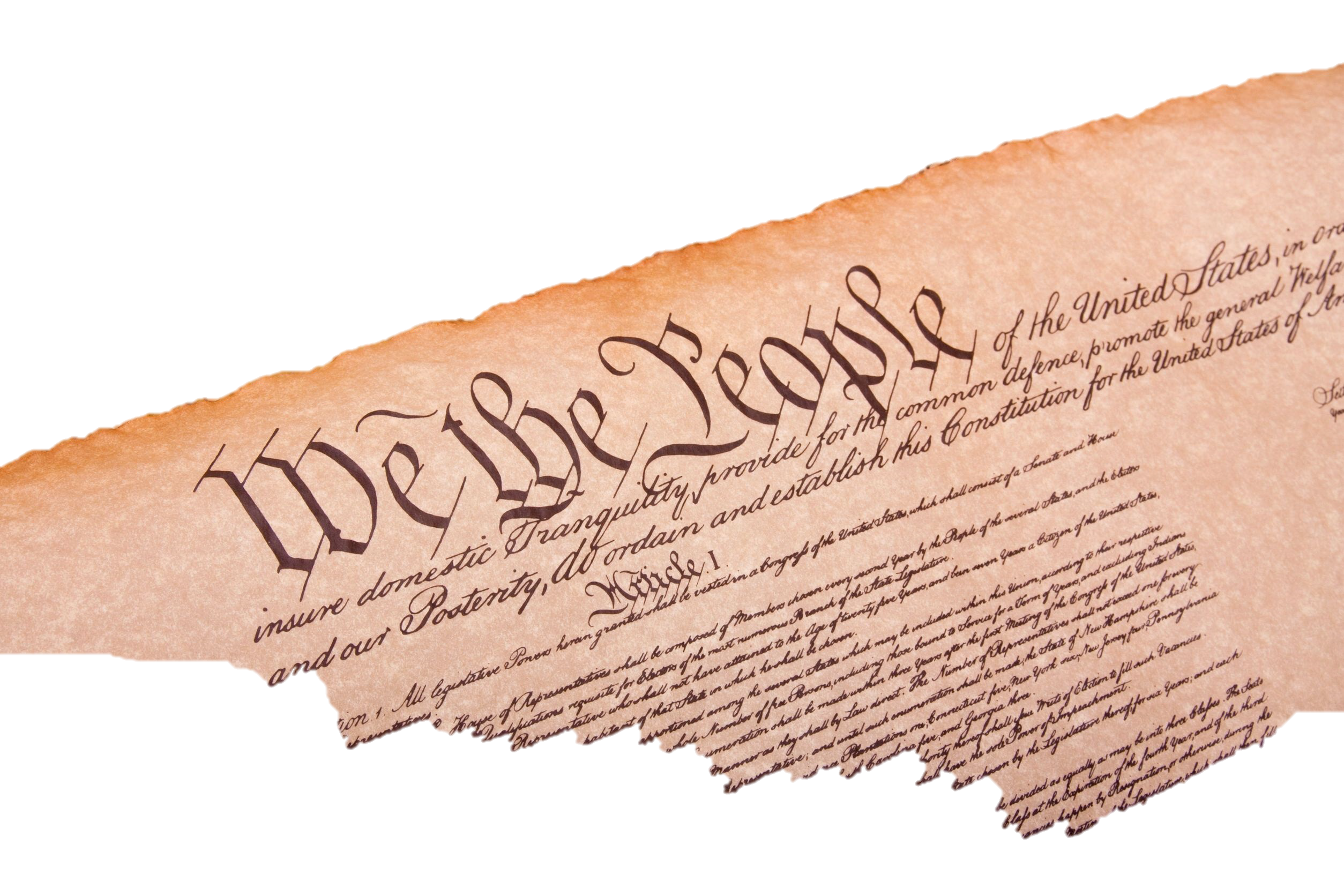 A More Perfect Union
Establish justice
Insure domestic tranquility
Provide for the common defense
Promote the general welfare
Secure the blessings of liberty
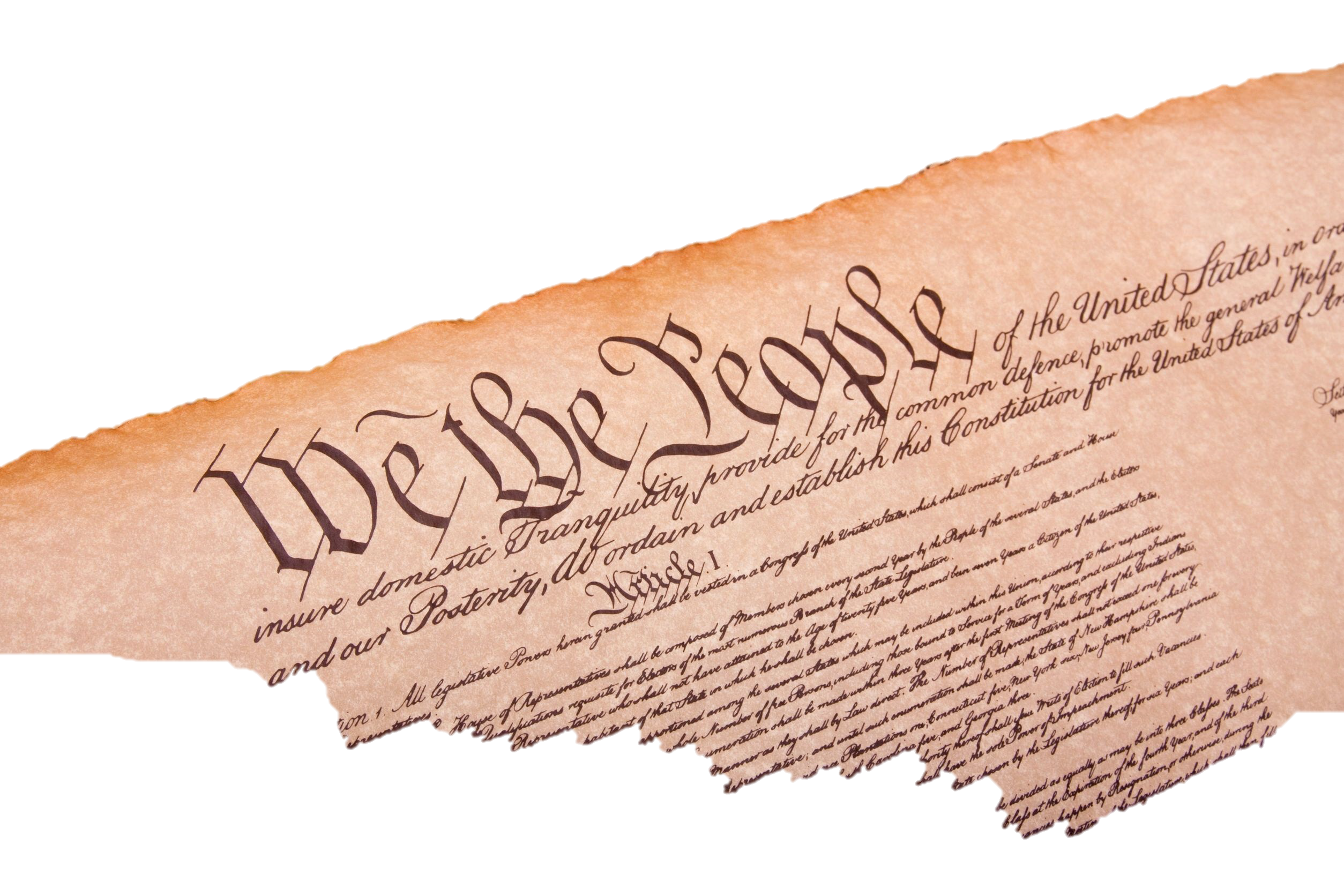 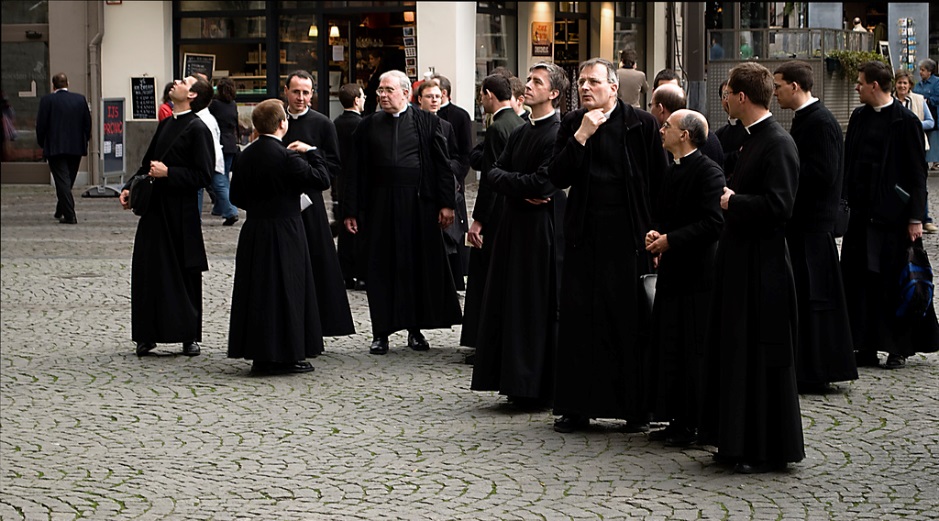 Theocracy
Photo by Daan M
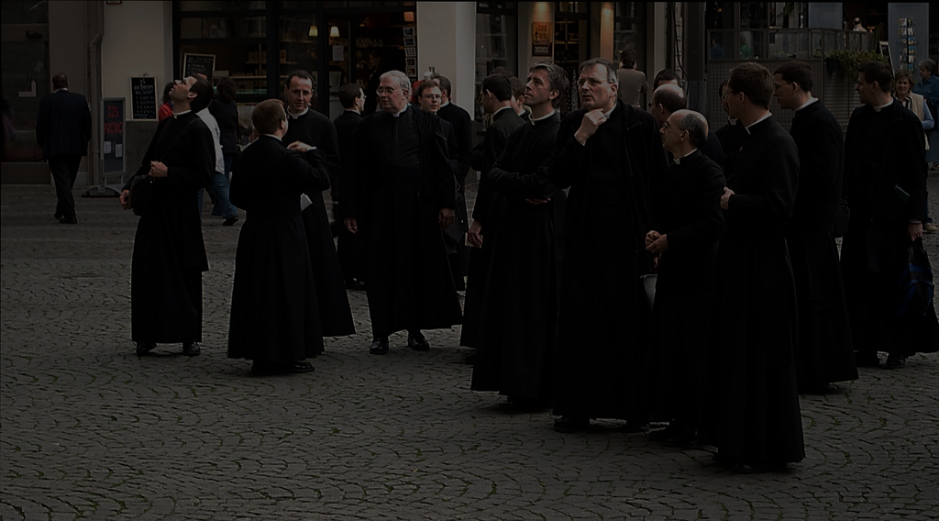 DIVINE RIGHT
When Marduk sent me to rule over men, to give the protection of right to the land, I did right and righteousness... and brought about the well-being of the oppressed.
Photo by Daan M
TRIAL
Burden of pROOF
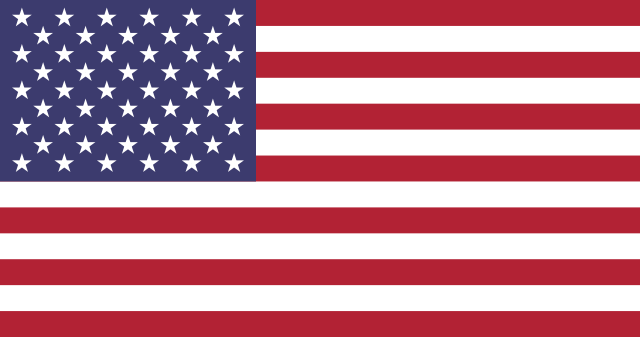 INNOCENT
until proven 
GUILTY
DUE  PROCESS
SIXTH AMENDMENT
TO THE U.S. CONSTITUTION
In all criminal prosecutions, the accused shall enjoy the right to a speedy and public trial, by an impartial jury… to be informed of the nature and cause of the accusation; to be confronted with the witnesses against him…
6
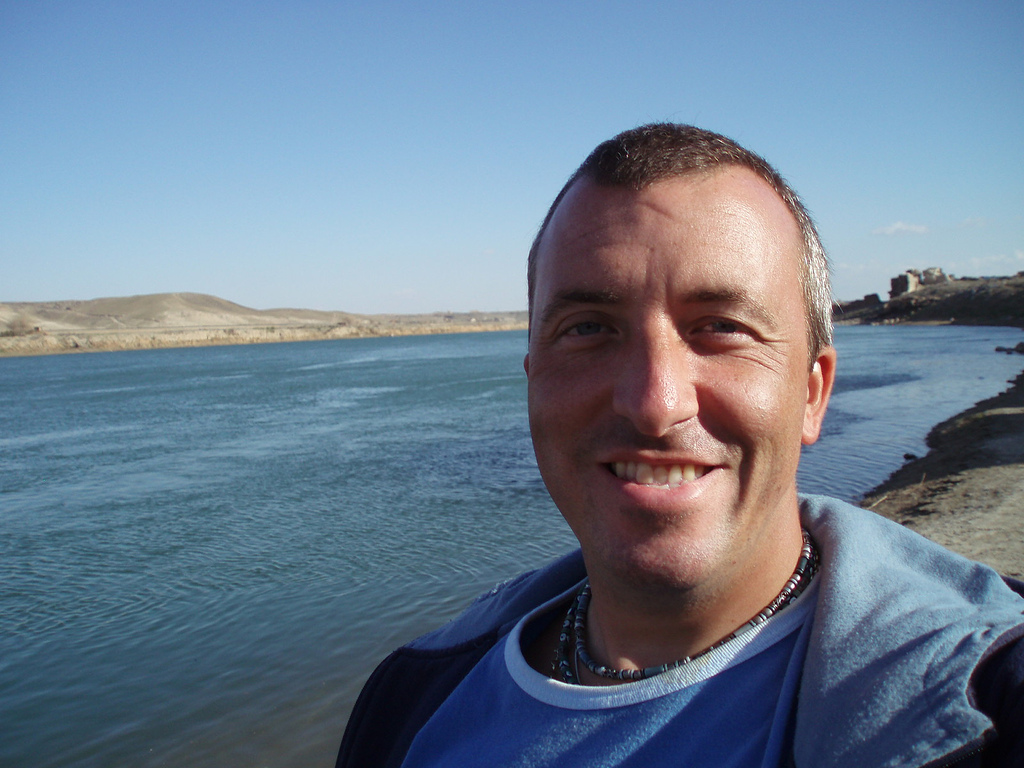 Gonna Jump in the RiveR, but First…
Photo by DAVID HOLT
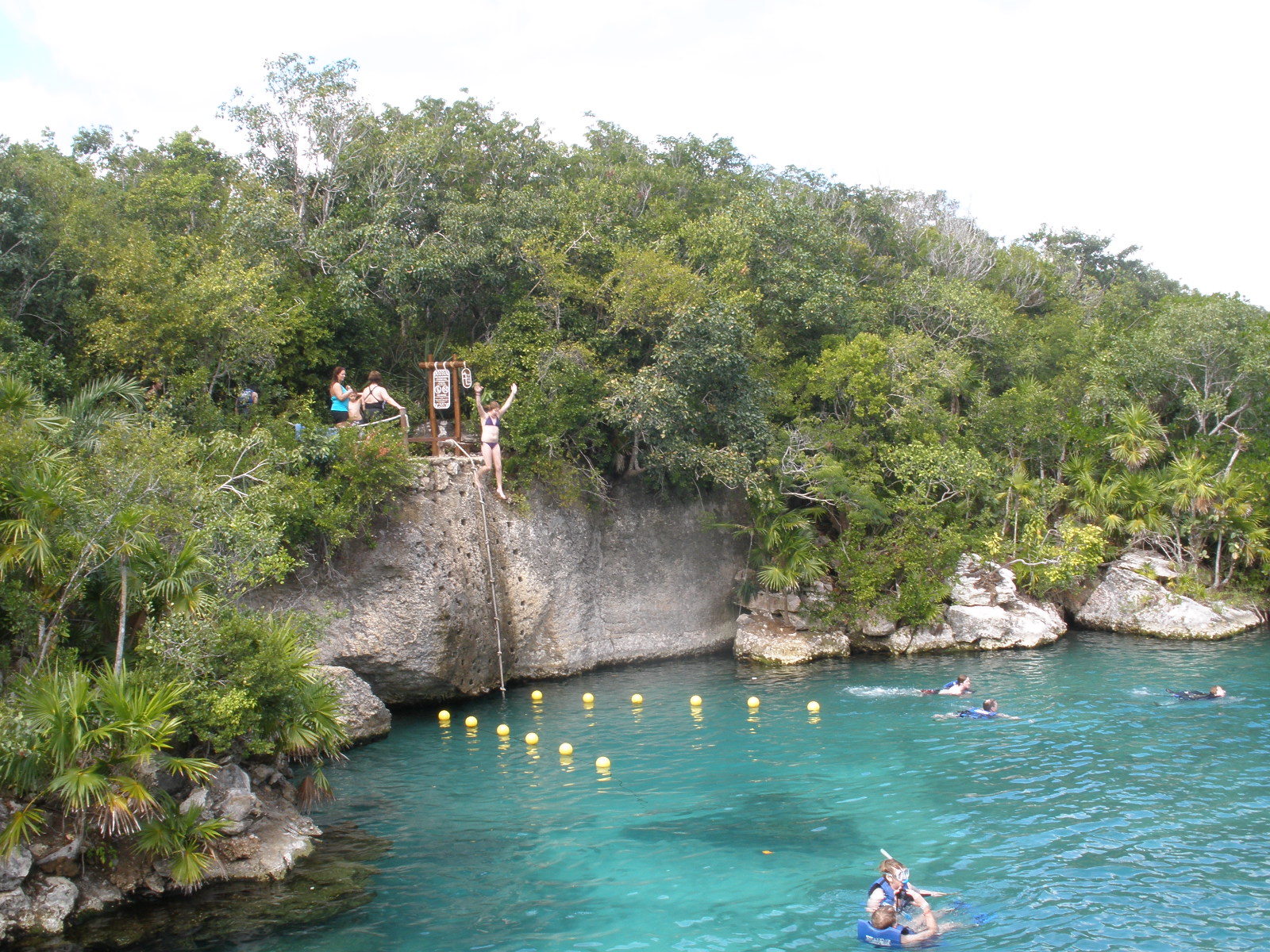 ORDEAL
Photo by Kyla
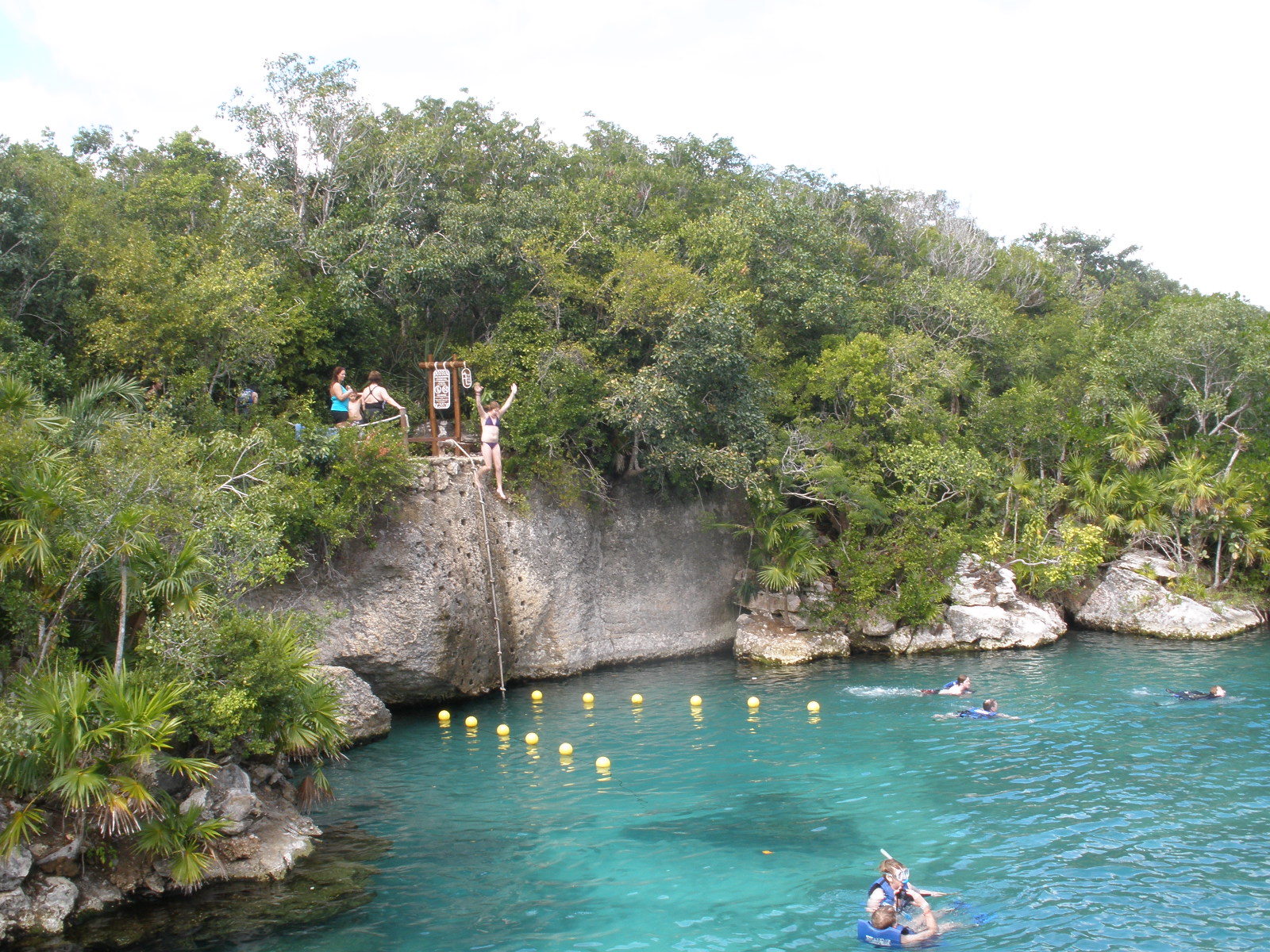 PROVE YOUR INNOCENCE
Photo by Kyla
REPUTATION
Harsh punishments for perjury were intended to safeguard people’s reputation from false accusers.
Thou shalt not bear false witness against thy neighbor.

					-- Exodus 20:16
Fourteenth Amendment
Ratified July 9, 1868
BIRTHRIGHT 
CITIZENSHIP
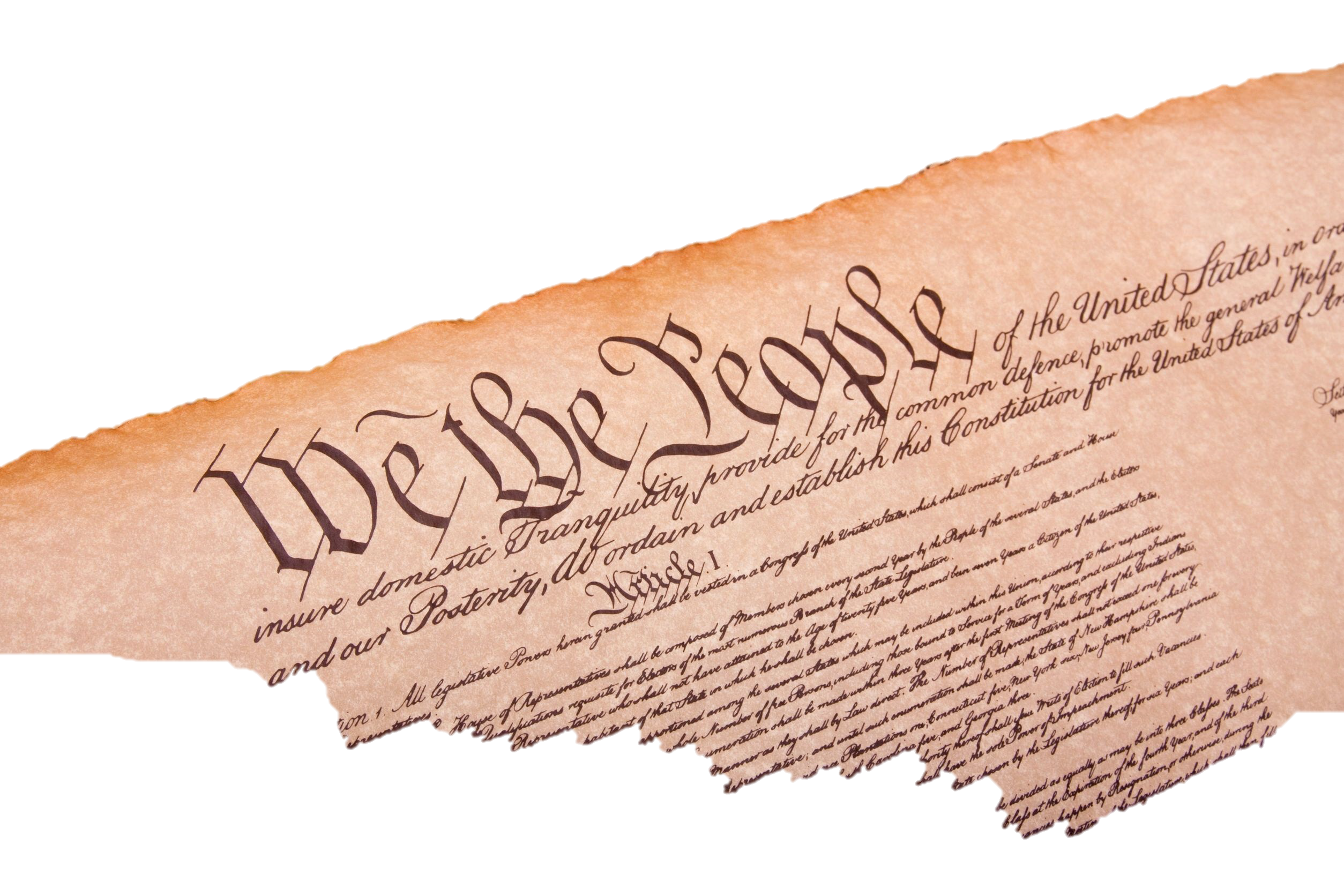 Fourteenth Amendment
Ratified July 9, 1868
Equal protection of laws
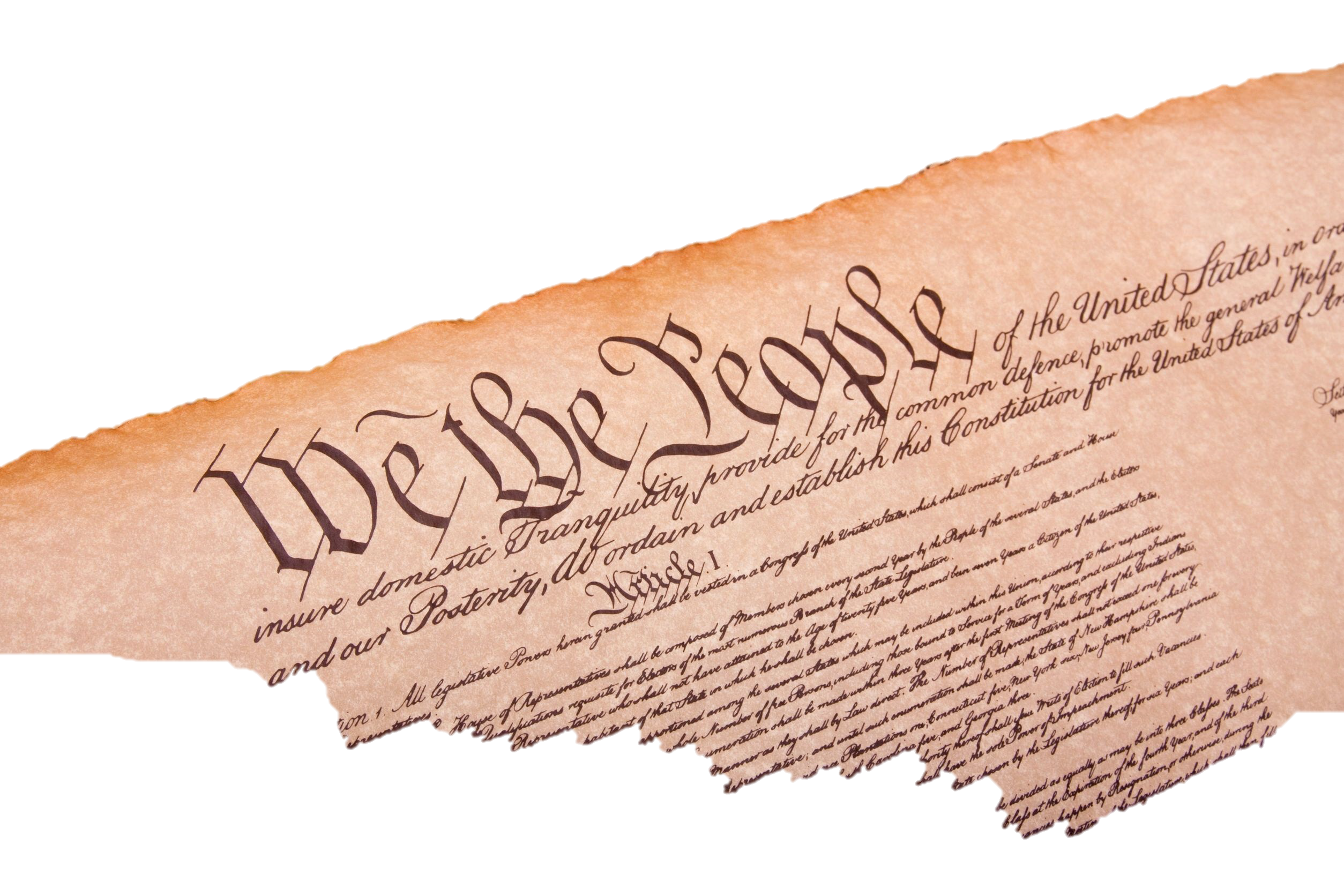 FAMILY LAW
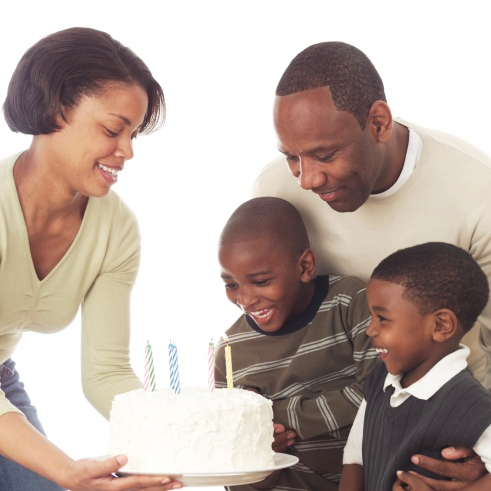 Hammurabi’s Code gave fathers unlimited control over their families.
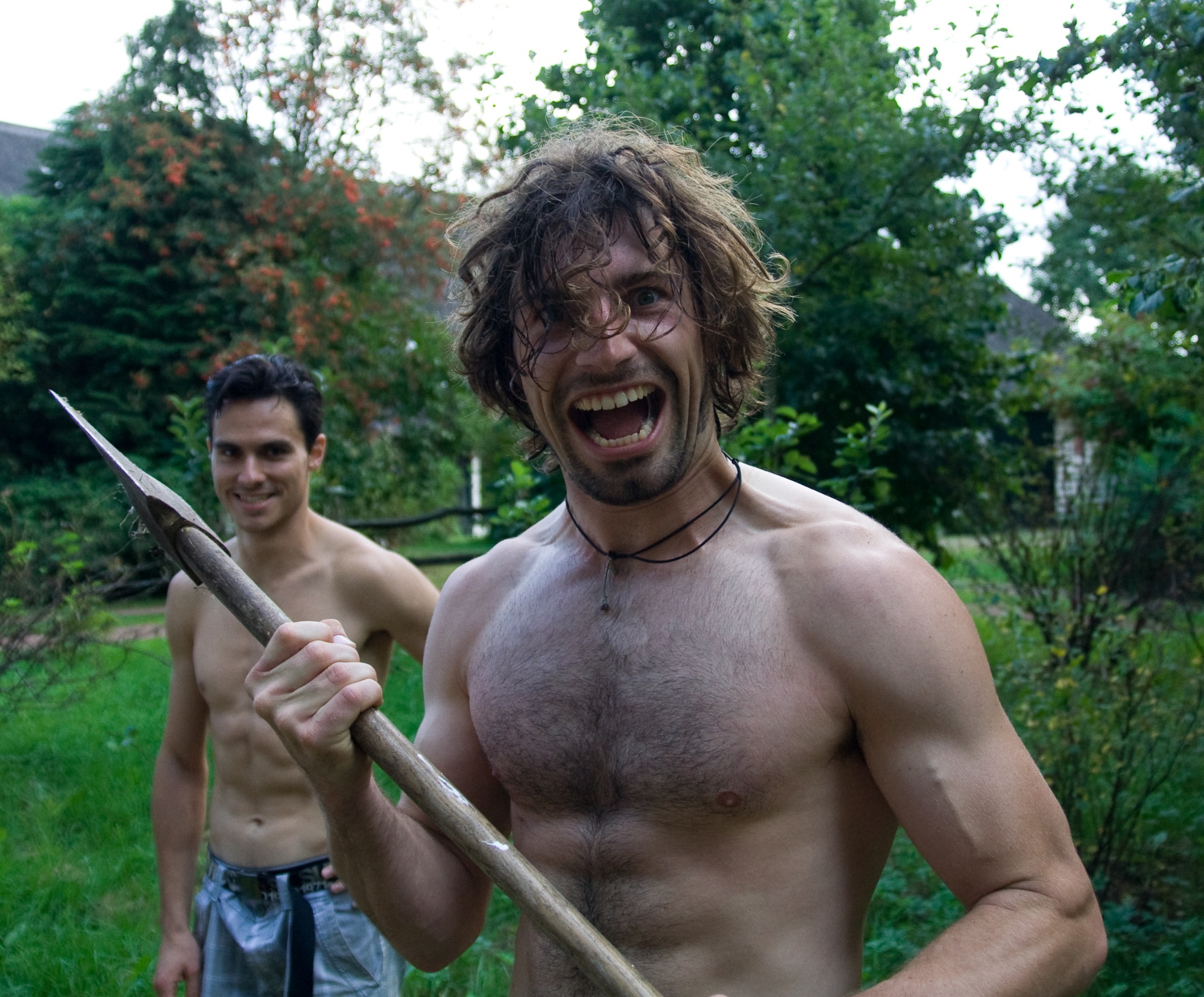 195
If a son strikes his father, his hands shall be hewn off.
Photo by Alper Çuğun
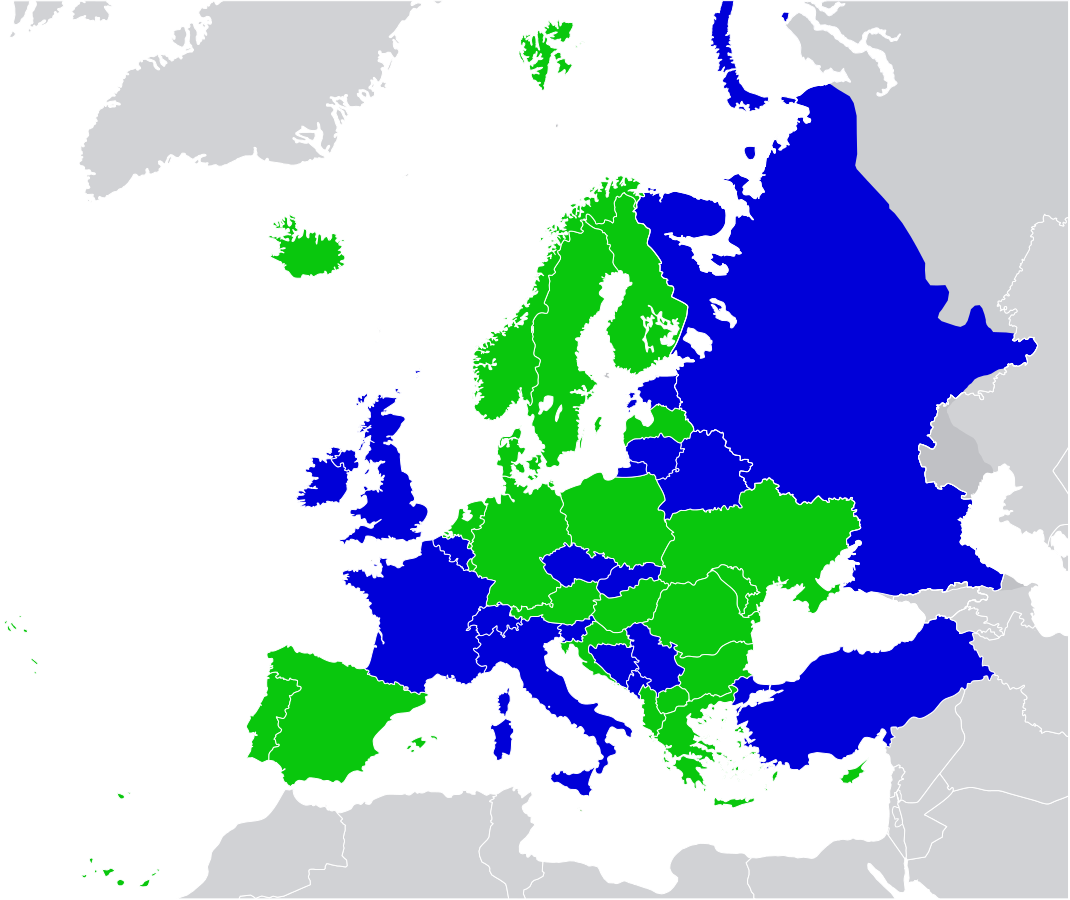 Corporal Punishment in Europe Today
Illegal in the Home
Legal in Home Only
Source:  http://www.endcorporalpunishment.org
U.N. CONVENTION ON THE RIGHTS OF THE CHILD
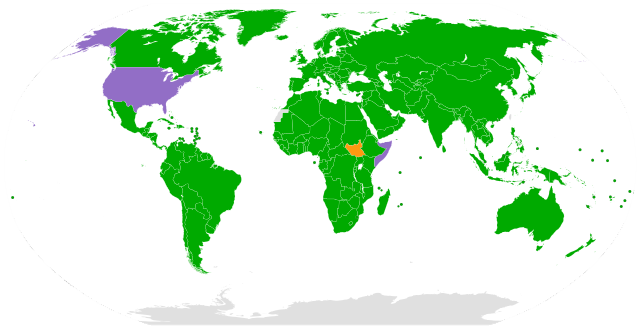 http://www.unicef.org
Map by L.tak
The U.S. has not ratified the U.N. Convention on the Rights of the Child due to concerns over parental rights.
Corporal punishment in the U.S.
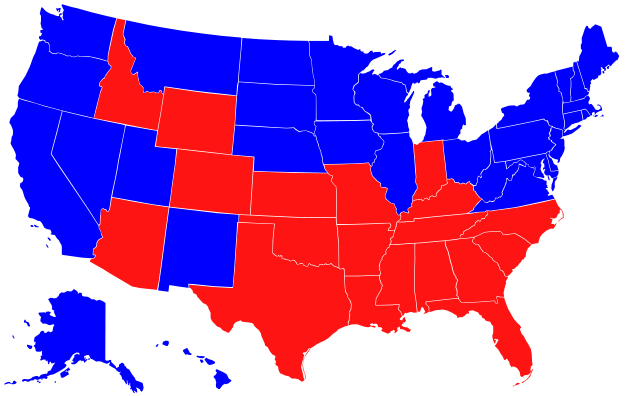 Legal in Schools
Home Only
Source: Theshibboleth  (Wikipedia)
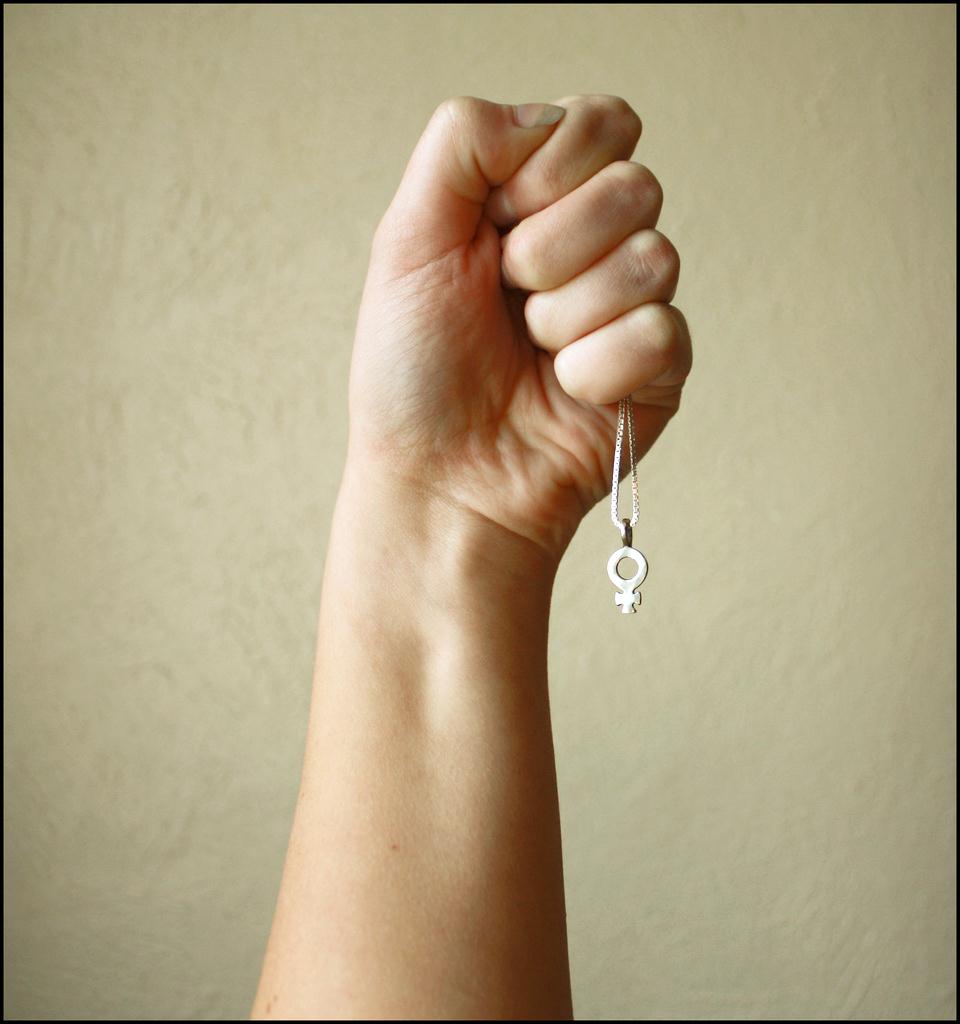 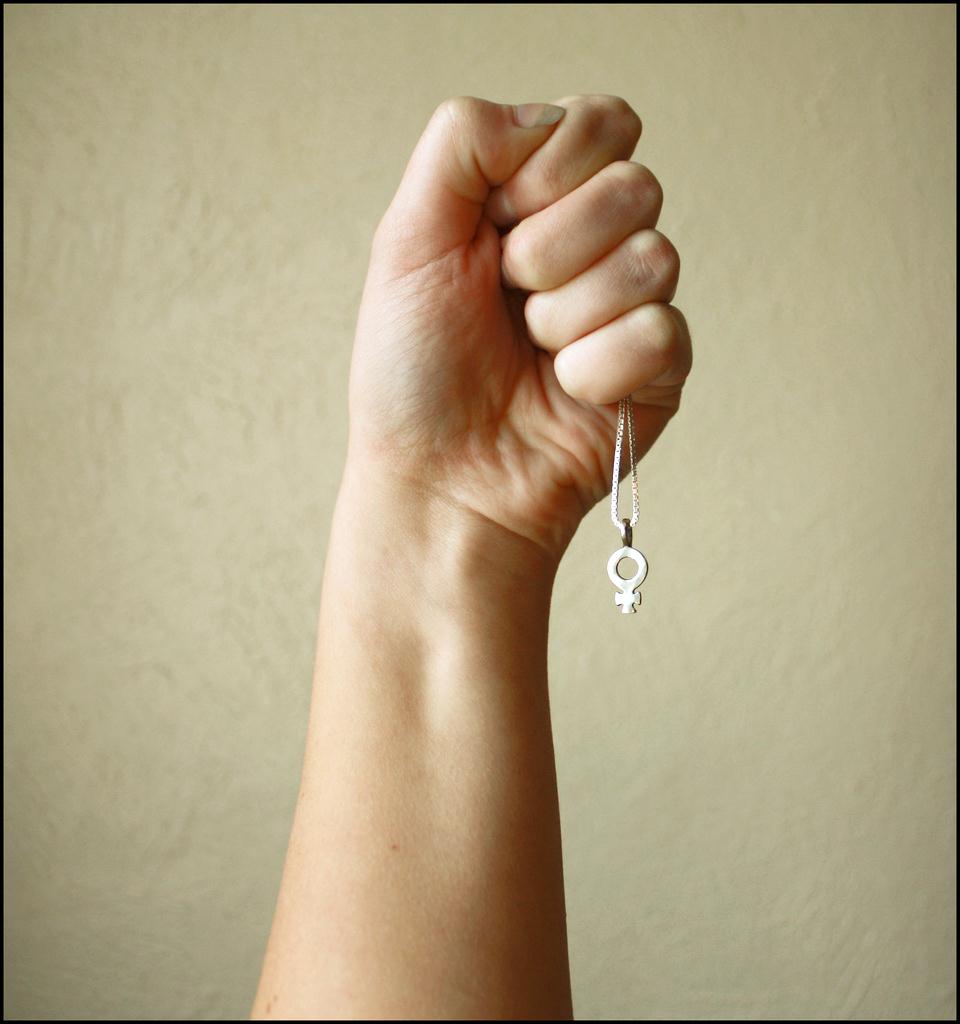 WomenUnder Hammurabi’s Code
129. If a man's wife be surprised (in flagrante delicto) with another man, both shall be tied and thrown into the water, but the husband may pardon his wife and the king his slaves.
Article about Babylonian women:  http://www.womenintheancientworld.com
Some rights reserved by K. Sawyer Photography
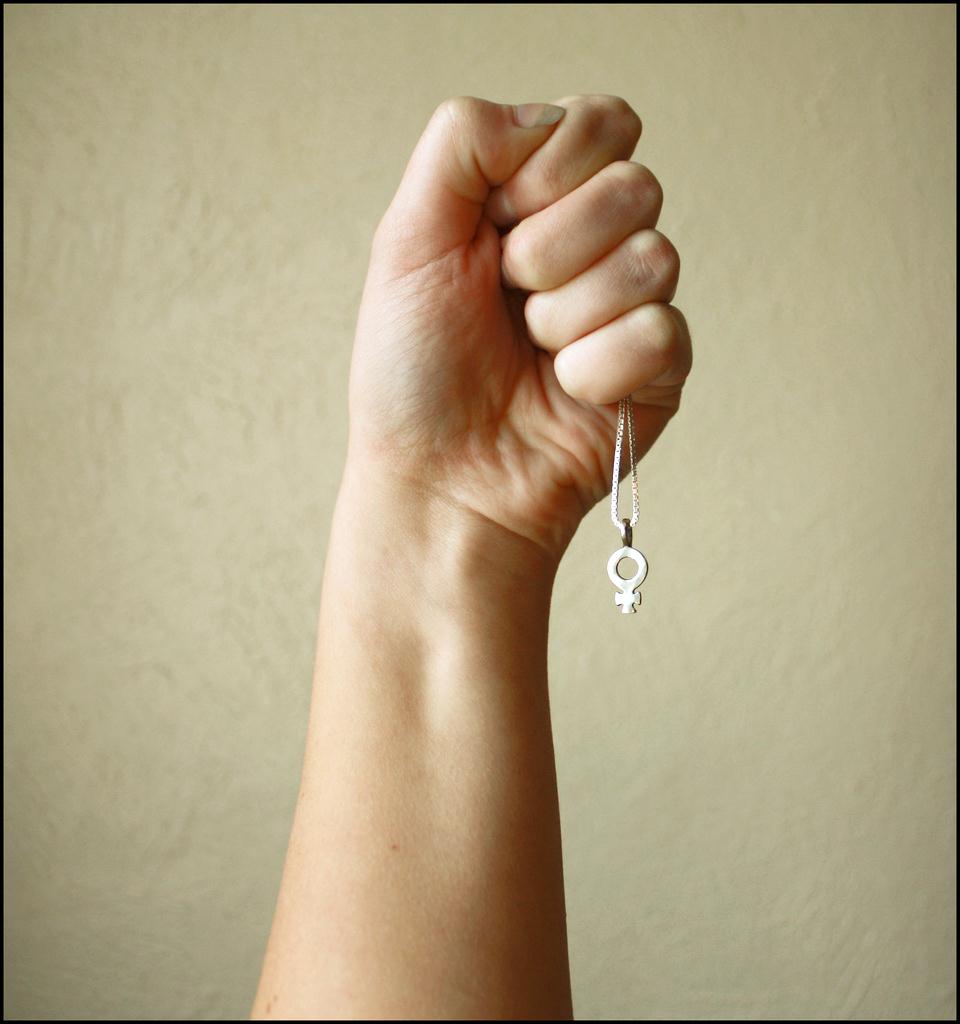 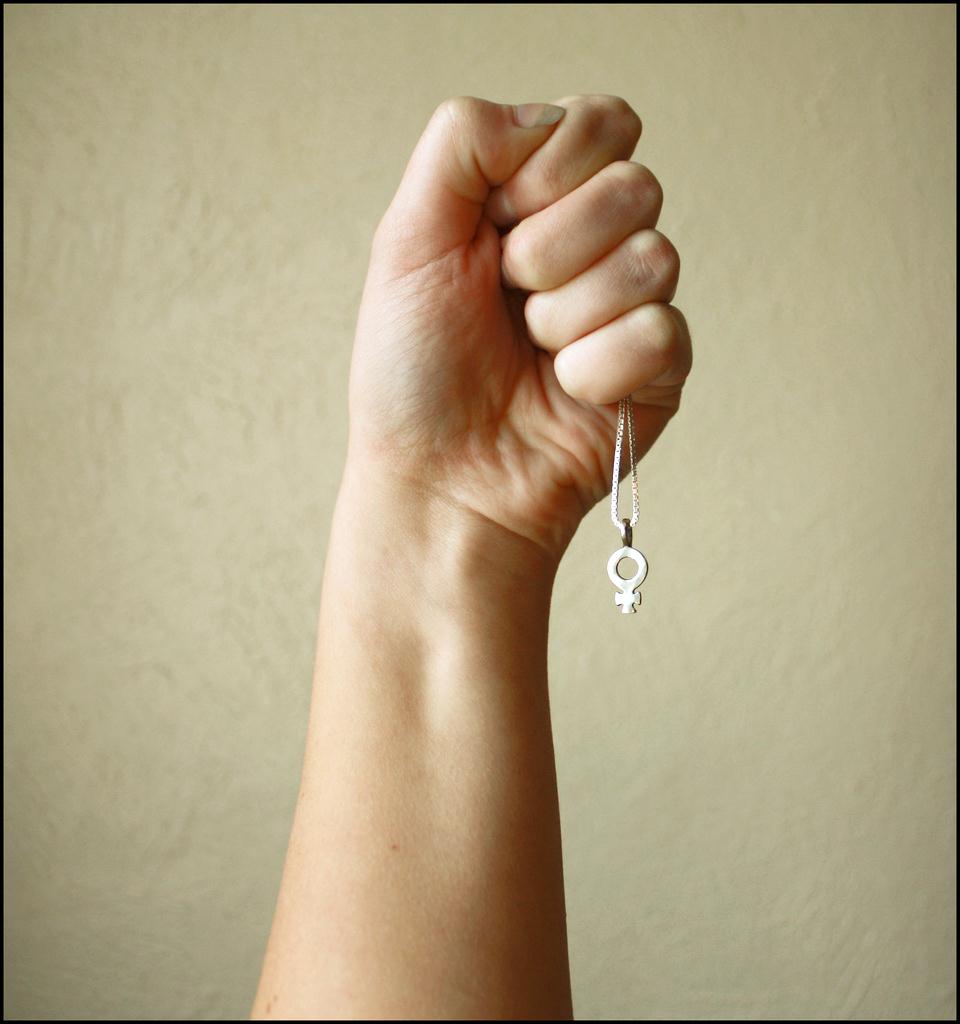 WomenUnder Hammurabi’s Code
130. 	If a man violate the wife (betrothed or child-wife) of another man, who has never known a man, and still lives in her father's house, and sleep with her and be surprised, this man shall be put to death, but the wife is blameless.
Article about Babylonian women:  http://www.womenintheancientworld.com
Some rights reserved by K. Sawyer Photography
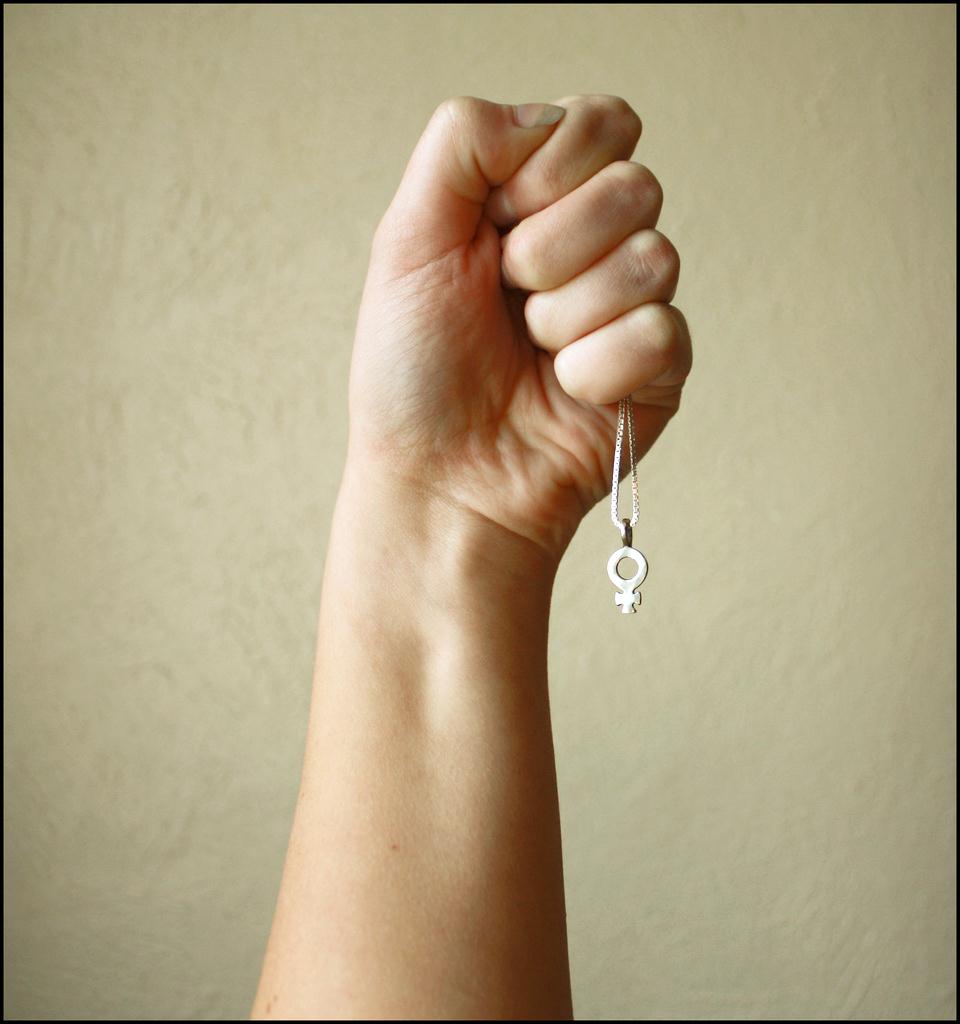 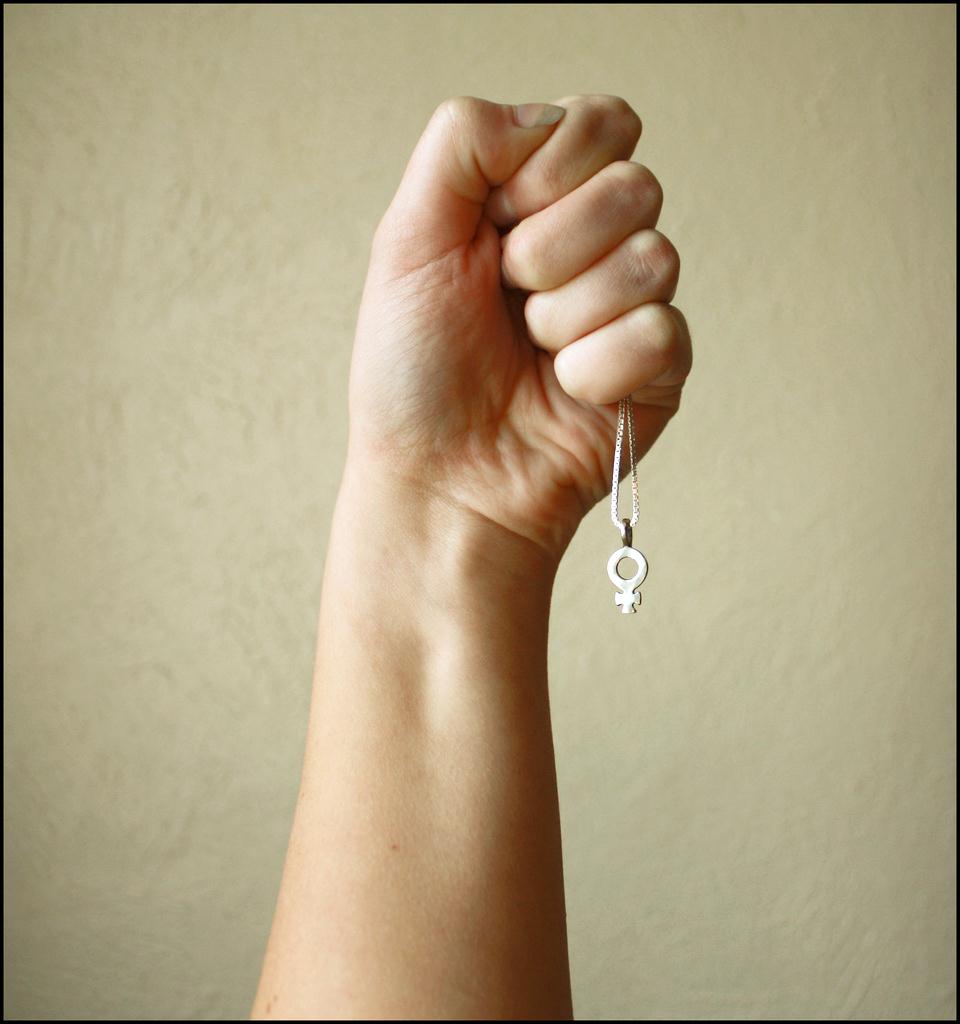 WomenUnder Hammurabi’s Code
132. If the "finger is pointed" at a man's wife about another man, but she is not caught sleeping with the other man, she shall jump into the river for her husband.
Article about Babylonian women:  http://www.womenintheancientworld.com
Some rights reserved by K. Sawyer Photography
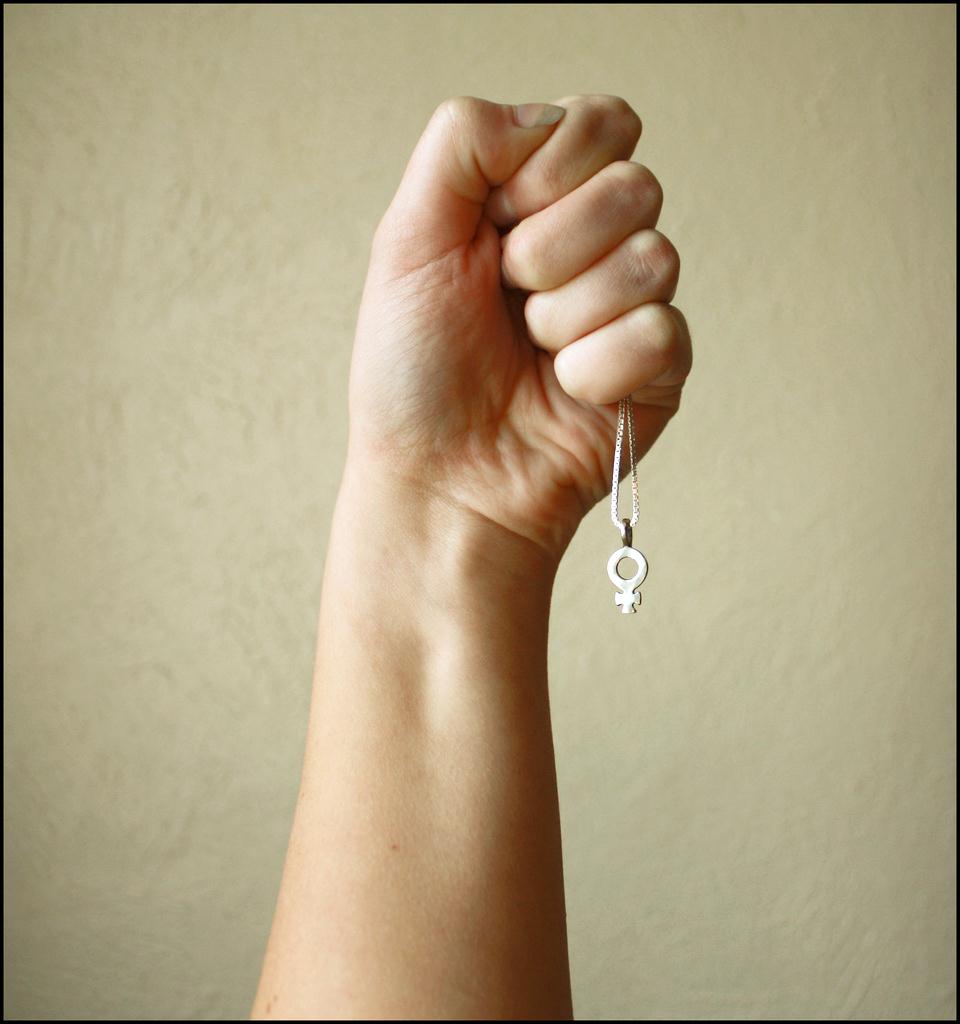 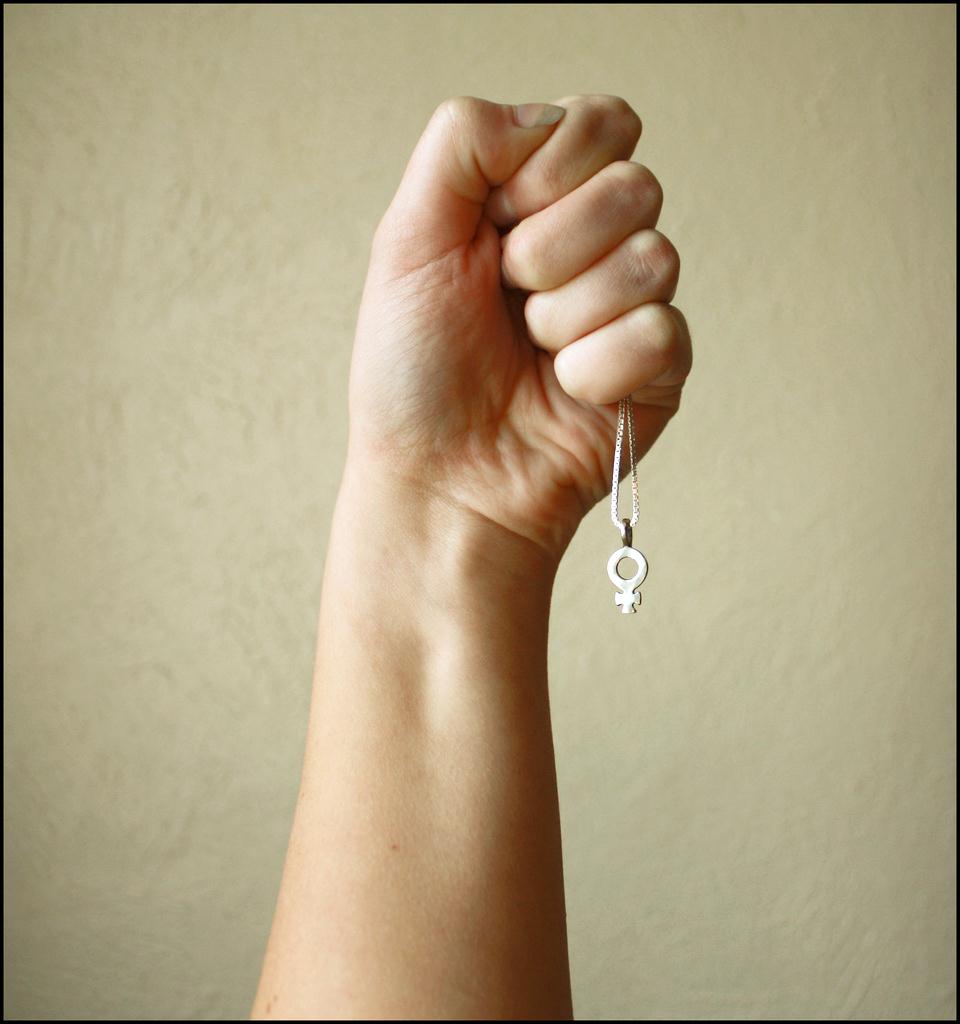 DOUBLE STANDARD
Women were not equal under the law.
Article about Babylonian women:  http://www.womenintheancientworld.com
Some rights reserved by K. Sawyer Photography
Property and Commerce
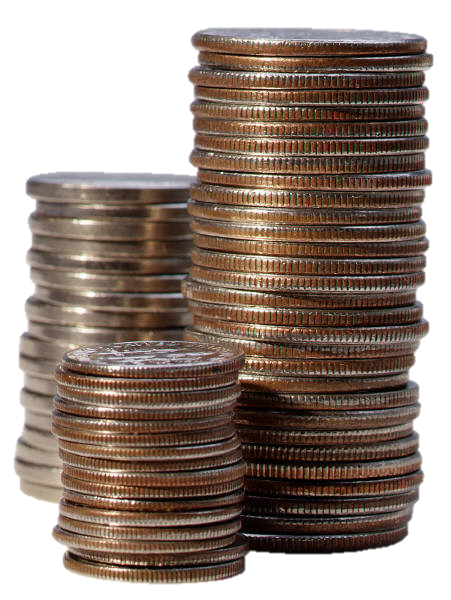 Hammurabi’s Code protects property rights, but also contains extensive economic regulation by the government.
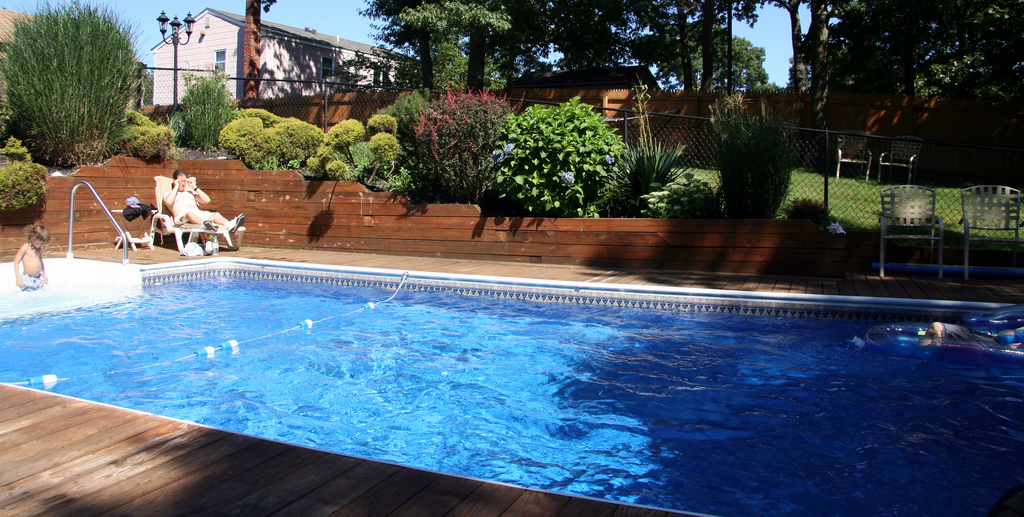 Liability
Photo by Gail Frederick
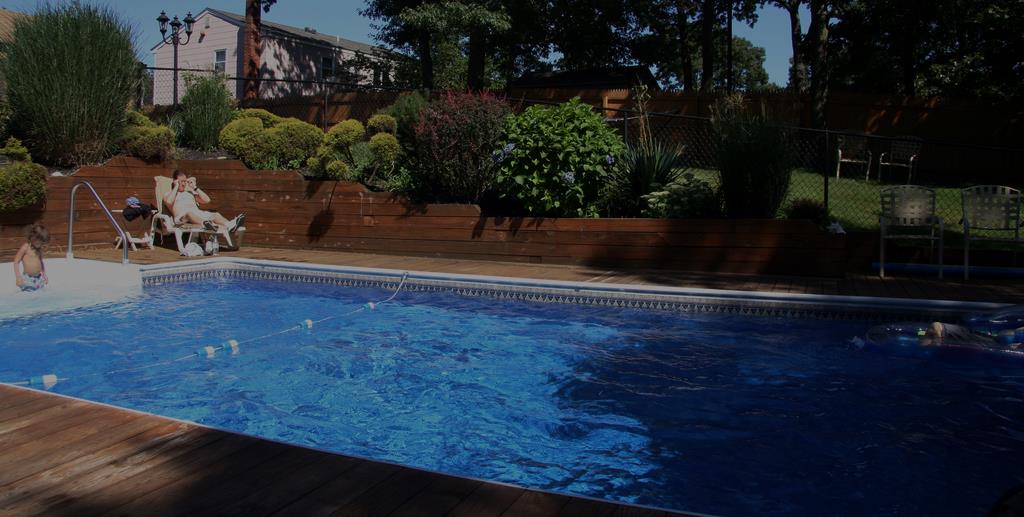 YOU ARE RESPONSIBLE
for what happens on your property.
for the quality of your work.
Photo by Gail Frederick
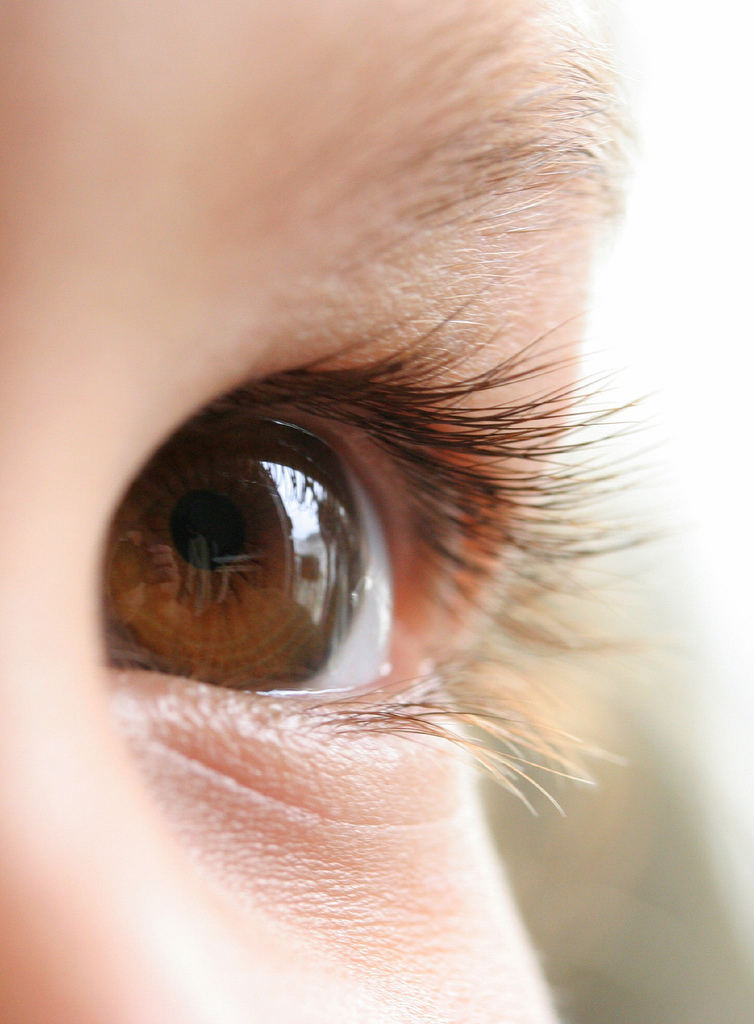 AN EYE FOR AN EYE?
Photo by peasap
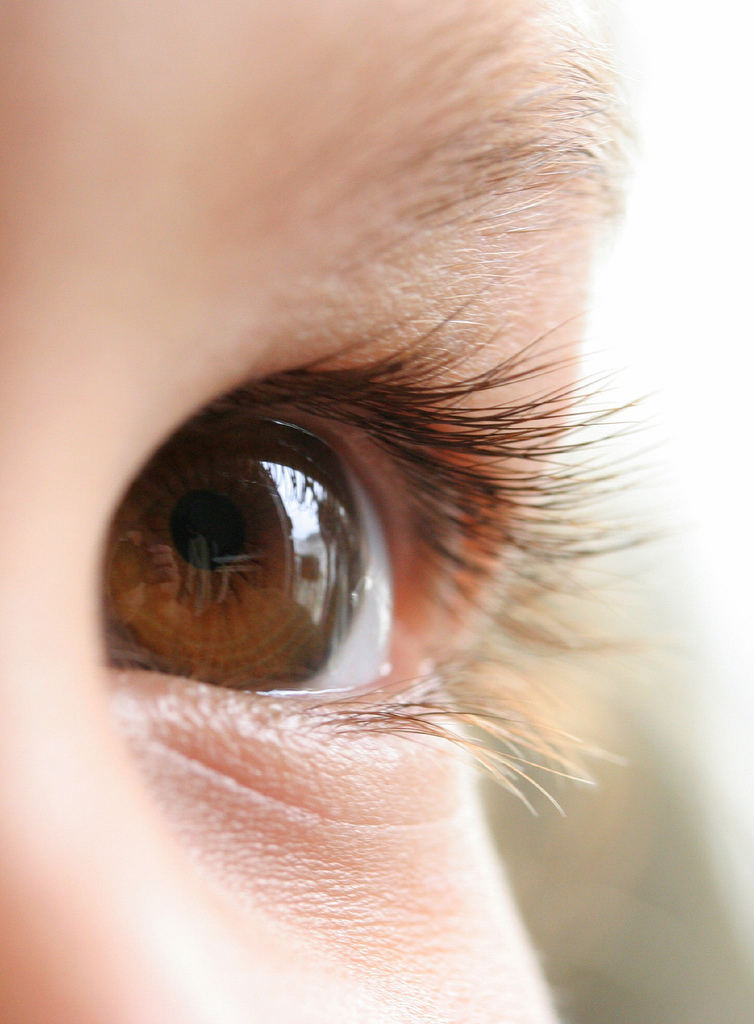 DEPENDS on whose eye
Photo by peasap
Social Hierarchy
Someone’s social class would often determine the severity of the punishment.
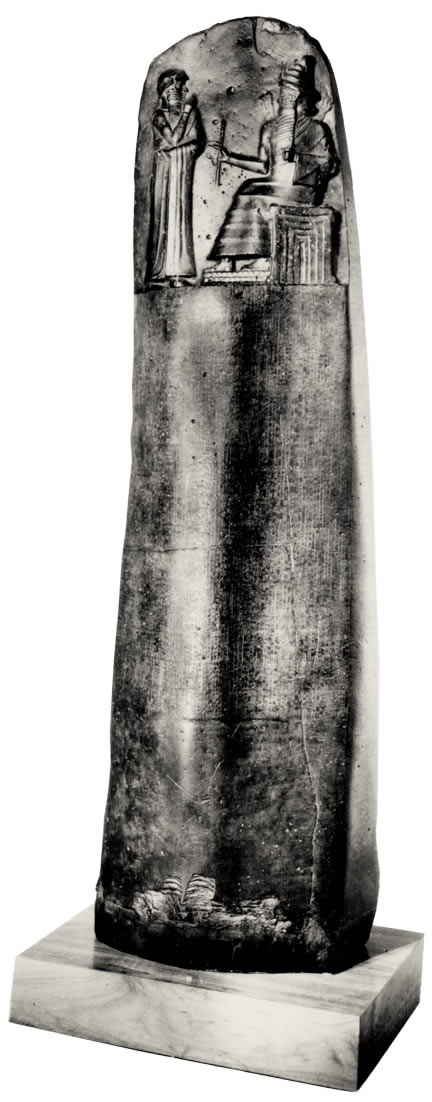 IN A NUTSHELL...
Hammurabi’s Code is known for:
Strict Penalties 
most involving death and mutilation
Gender & Class Discrimination
Harsh Punishment of perjury
Reputation was important in an age without electronic records.
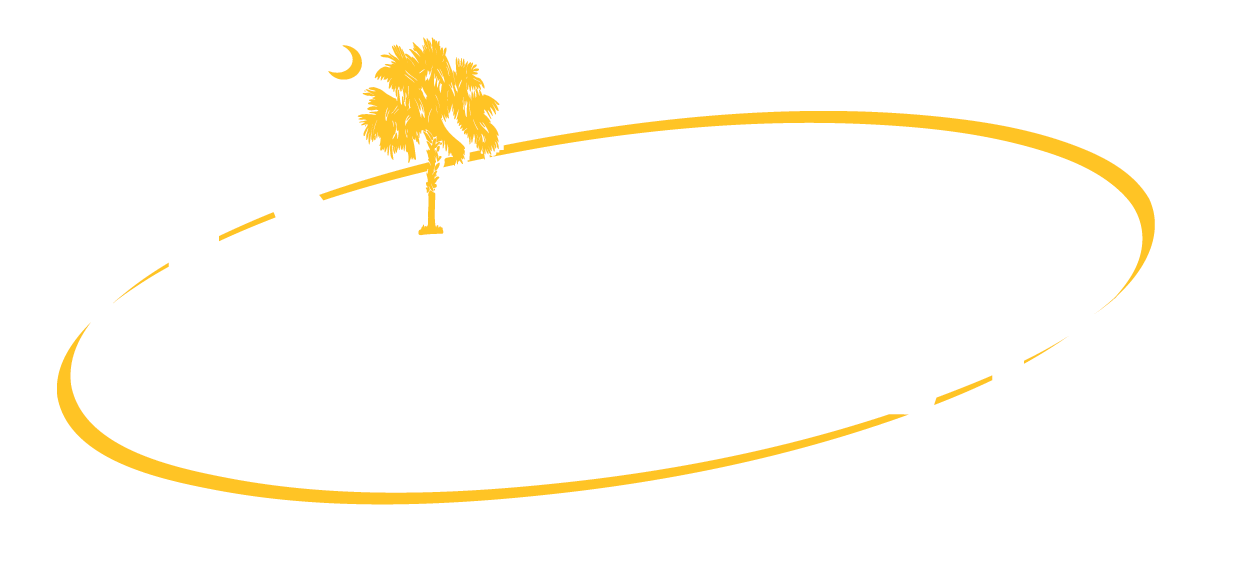 DELIVERED.
LEARNING.